Delivering value for money
Philip Gibby
Context – From Audit To Delivery
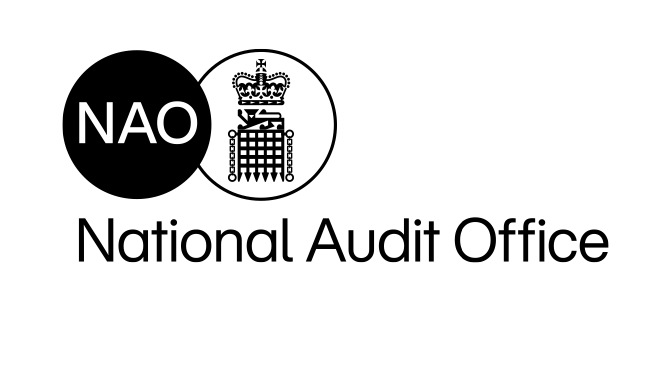 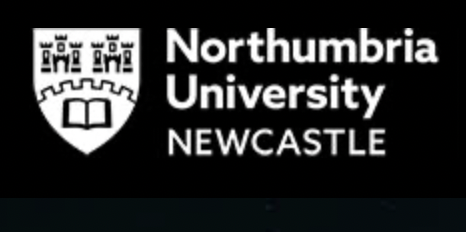 Focus is in the field of international development
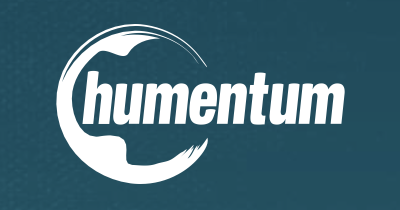 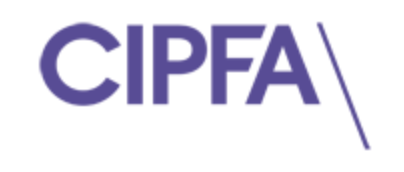 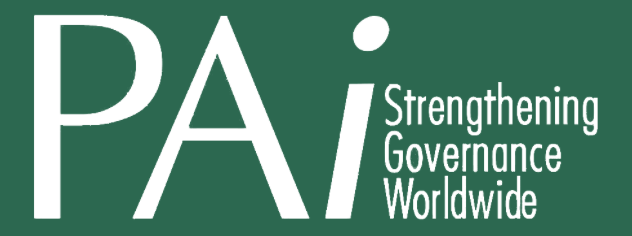 The Genealogy of Value for Money
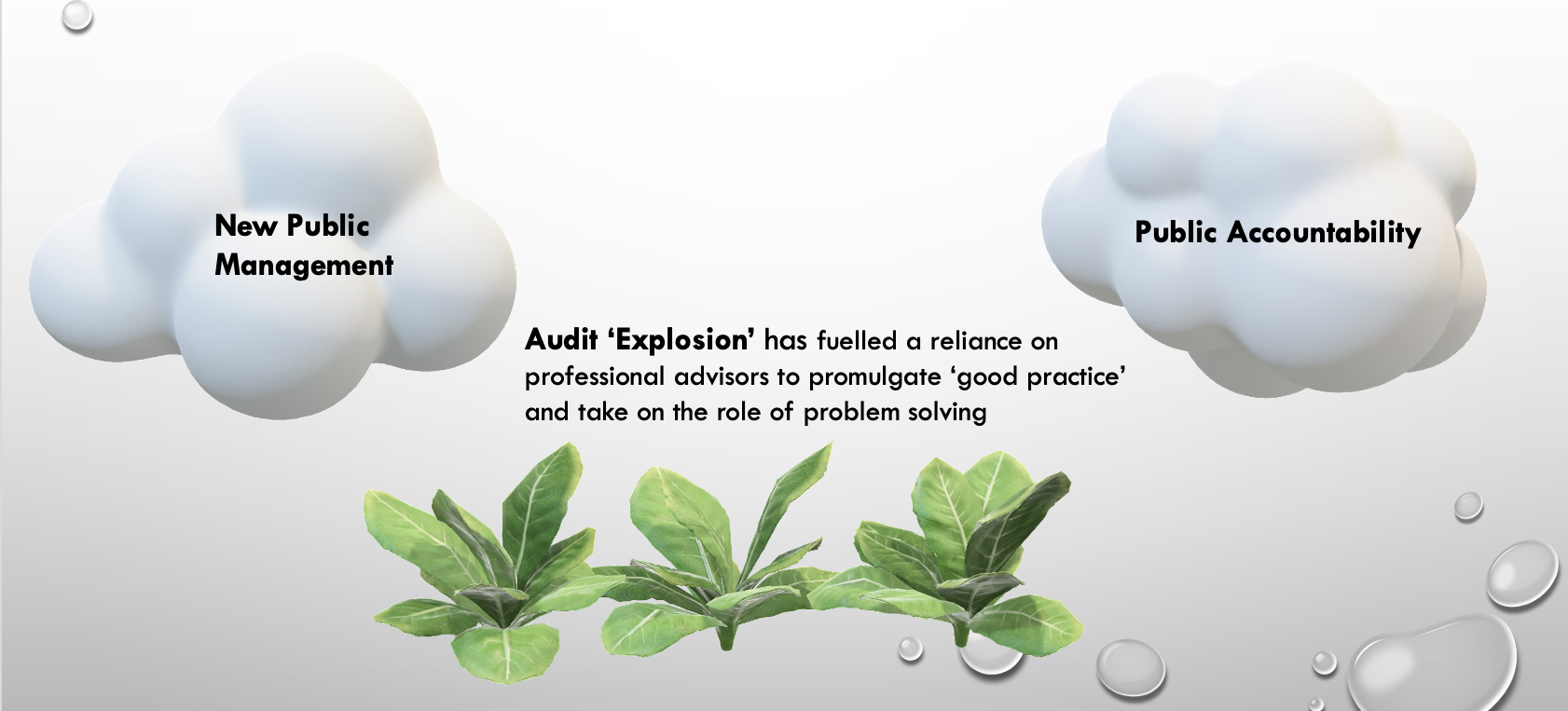 What is VFM
maximising the impact of each pound spent to improve poor people’s lives (FCDO)
the optimal use of resources to achieve the intended outcomes (NAo)
The optimum combination of whole-life cost and quality (or fitness for purpose) to meet the user’s requirements (OECD) 
a utility derived from every purchase or every sum of money spent (PWC)
Which Phone is best vfm?
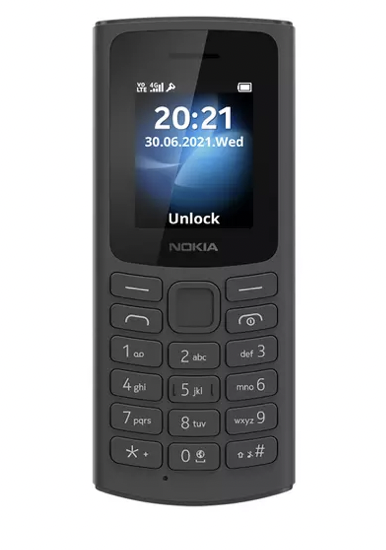 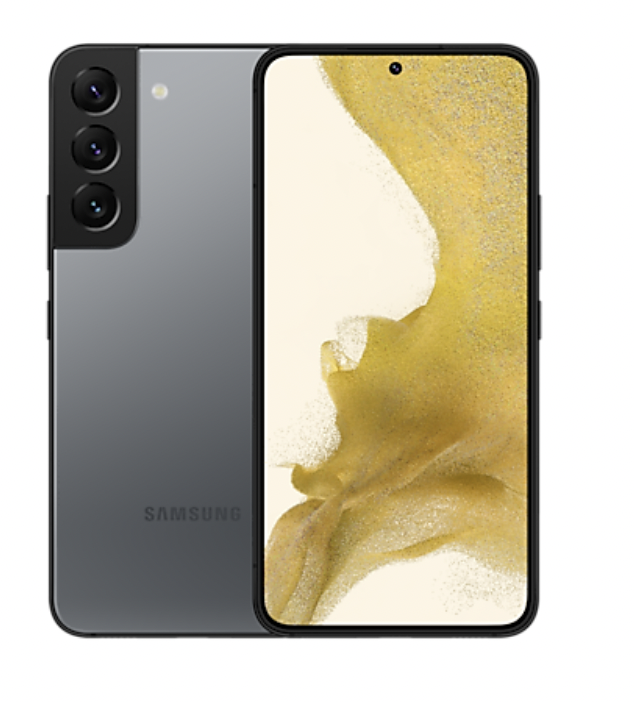 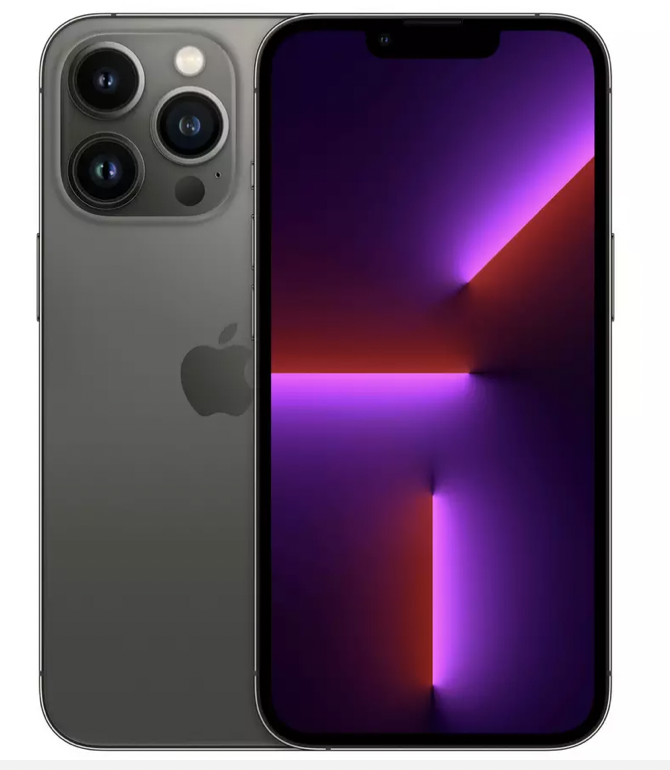 Galaxy S22 5G
Graphite
128 GB

£769.00
Vodaphone Nokia 105
Black


£11.00
iPhone 13 Pro
Graphite
128 GB

£949.00
Value for money is an ‘essentially contested concept’
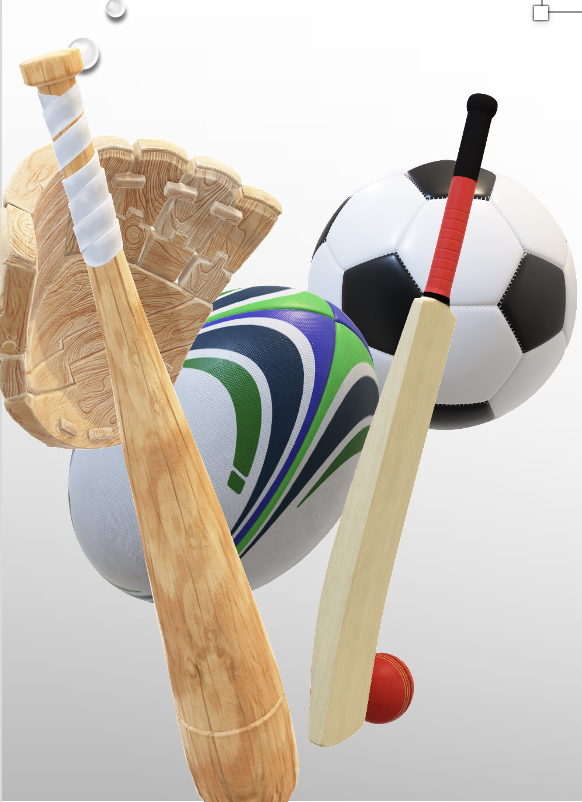 Gallie (1956) set out seven  ‘conditions of ‘essential contestedness’: 
it must be appraisive 
achievement is internally complex as there are a number of aspects to be valued
the concept can be described in a range of different ways
the process of accreditation is open to changing external factors that cannot be predicted 
each party is aware that the accreditation process is likely to be contested by others
the concept is ‘derived from an original exemplar whose authority is acknowledged by all the contestant users of the concept’
the plausibility of the original exemplar enables the competition amongst parties to be sustained
1. Defining the VFM strategy
Demonstrating VFM
2. Developing the framework
3. Setting suitable KPIs
4. Managing the risks
5. Demonstrate vfm
Defining a VFM strategy
What are we trying to achieve?
Stakeholder analysis – what are their expectations?
Which activities/responsibilities do we need to focus upon most?
How do we seek to balance economy, efficiency, effectiveness, Equity etc?
DEVELOPIng a VFM Framework
Developing a VFM framework
For each E:
Specification of each KPI
KPI:
Definition of terms
Explanation of how the data will need to be collected
Summary of how it should be analysed and reported
How we will measure progress:
Code of practice to provide guidance on KPI measurement, risk management and reporting requirements
Comparator:
Specification of benchmark (over time, between projects within programme or from elsewhere)
Key risk:
Summary of the main risks that might lead to the KPI not being achieved
The planned mitigations, governance arrangements etc to manage the risks
Actions to address key risk:
What is reported:
Progress against each KPI; any changes in risk; examples of good practice identified in managing risks or achievements; and any actions required to mitigate risks that have arisen
Phil@GibbyConsulting.com